Potential Vorticity
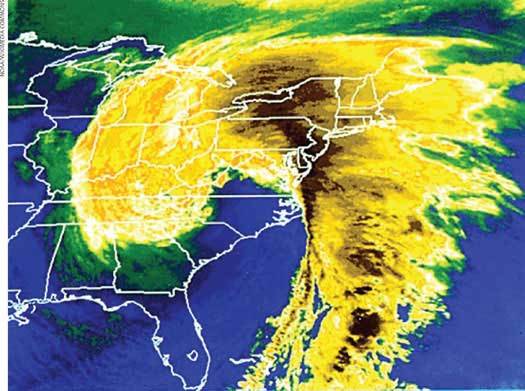 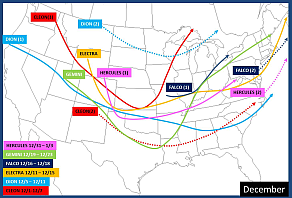 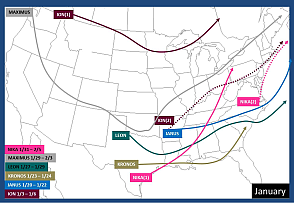 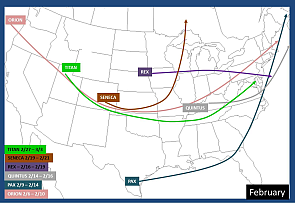 From Tom Niziol’s blog at wunderground.com, the winter storm tracks for Dec 2013-Feb 2014.  What patterns do you notice?
The storms seem to begin in particular regions and they all curve toward the northeast.
Could it be related to this:
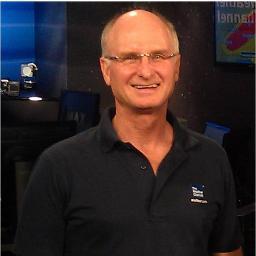 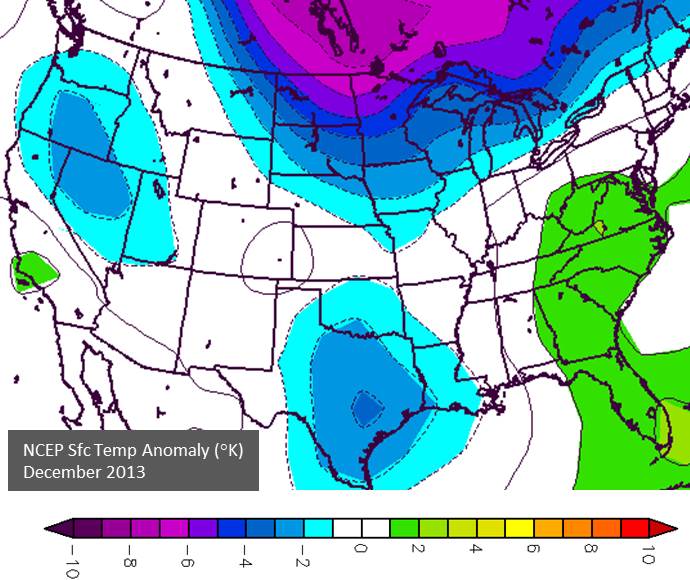 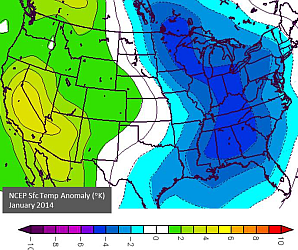 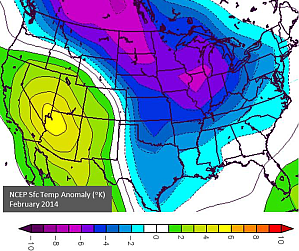 With respect to where they originate, Jan and Feb fit but Dec doesn’t.  We need more.
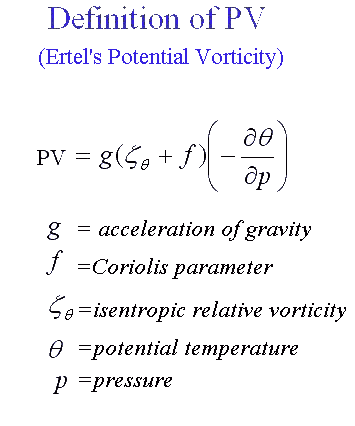 Here’s more:
Key fact:
 PV is conserved so the right-hand side doesn’t change.
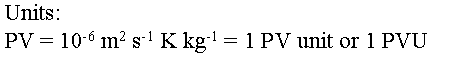 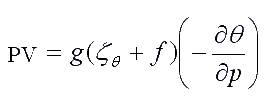 If PV is conserved, what happens when you change one part of the expression on the right?
Case 1:  Change ∂p
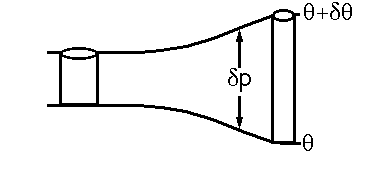 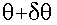 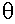 ∂p has changed
∂θ has not changed.   g can’t change.
For west-east motions, f doesn’t change.  The only quantity left to balance the change in ∂p is  … (you know this)
   Relative Vorticity
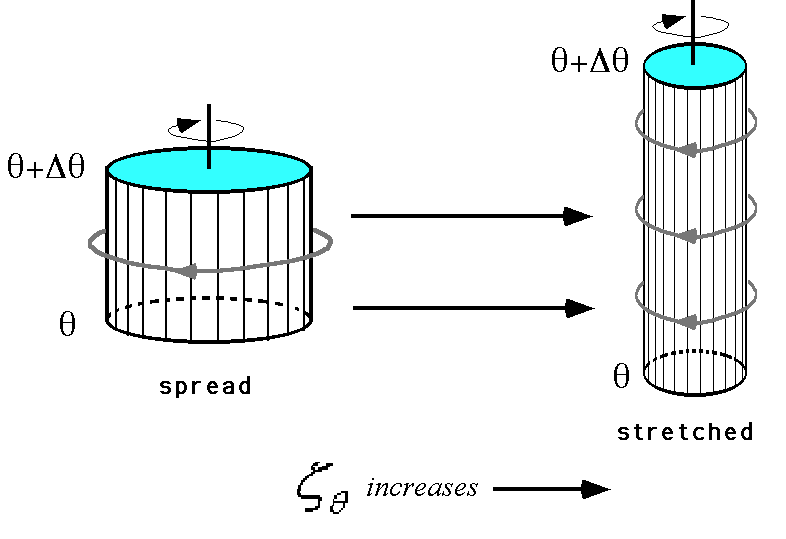 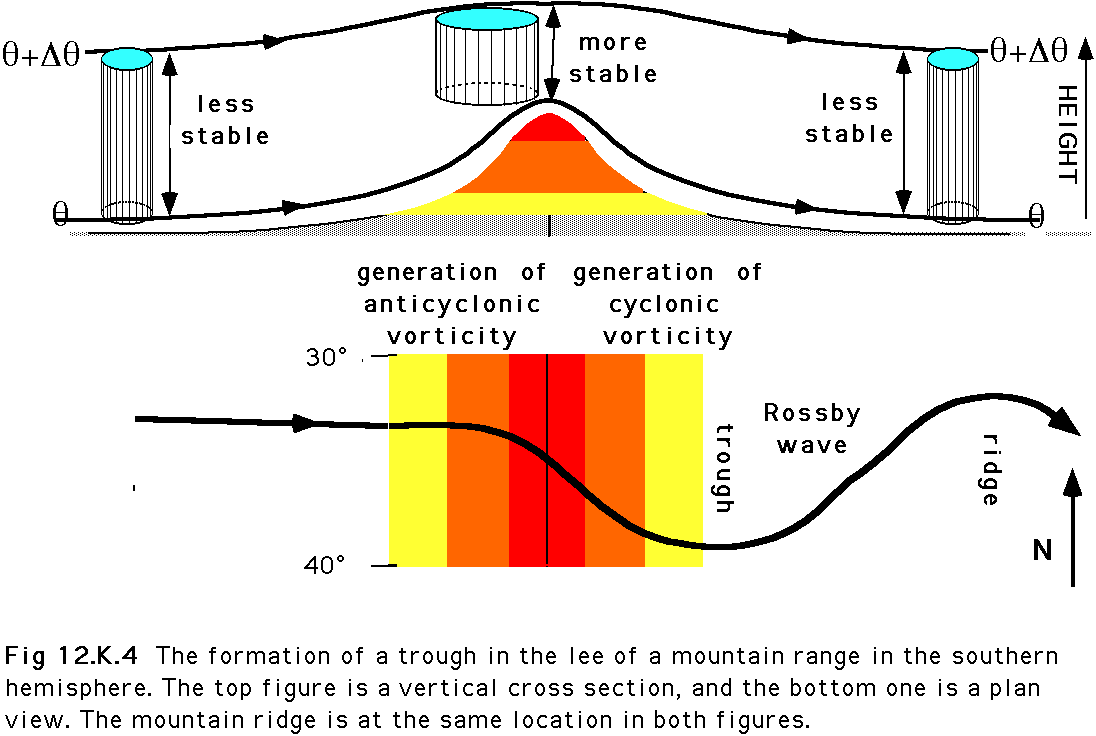 Example from Nov, 2010.  Watch the absolute vorticity in the western trough.
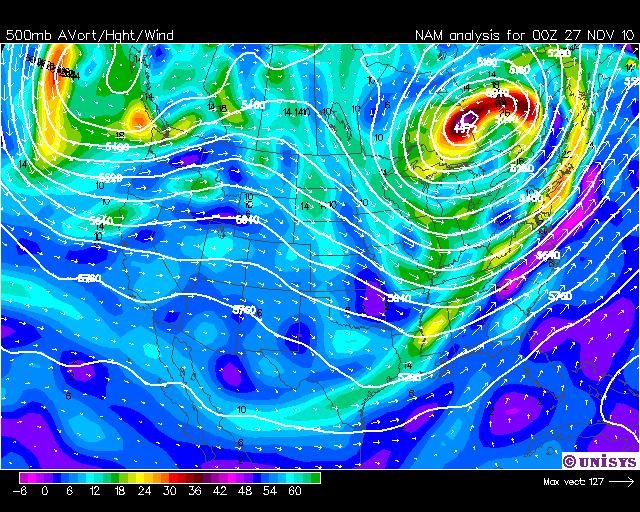 As its absolute vorticity increases, the trough amplifies.
Low approaches the western mountains.
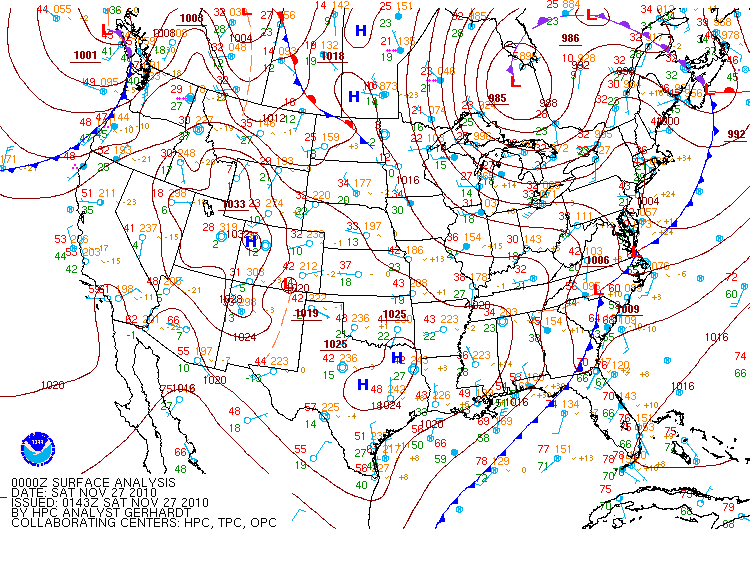 New Low moves into midwest
New Low forms
The Water Vapor loop shows the formation of upper air circulation over Colorado.  This is called a Lee-side Cyclogenesis
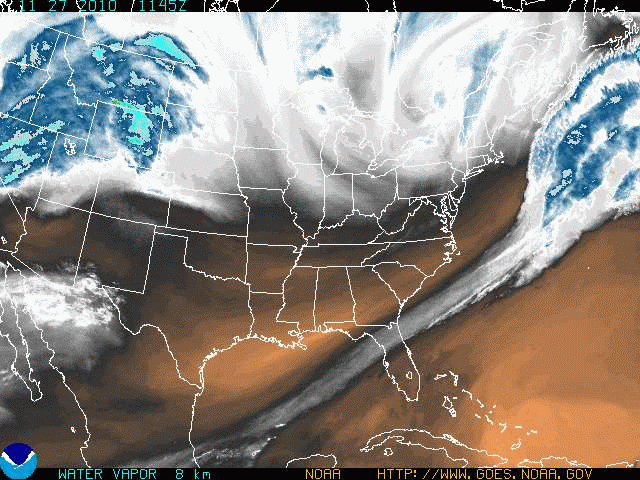 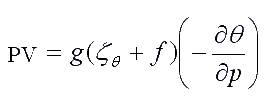 Case 2:  Change ∂θ
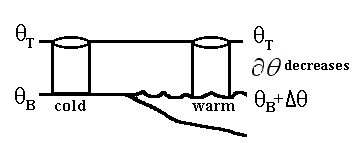 ∂p has not changed. As always, g can’t change. For west-east motions, f doesn’t change.  
∂θ has changed.  Since the water is warm, the column θ difference decreases.

But if ∂θ alone decreases, the absolute vorticity must increase to maintain constant PV.
Case:  Valentine’s Day storm of 2007 (we have seen the upper air maps already)
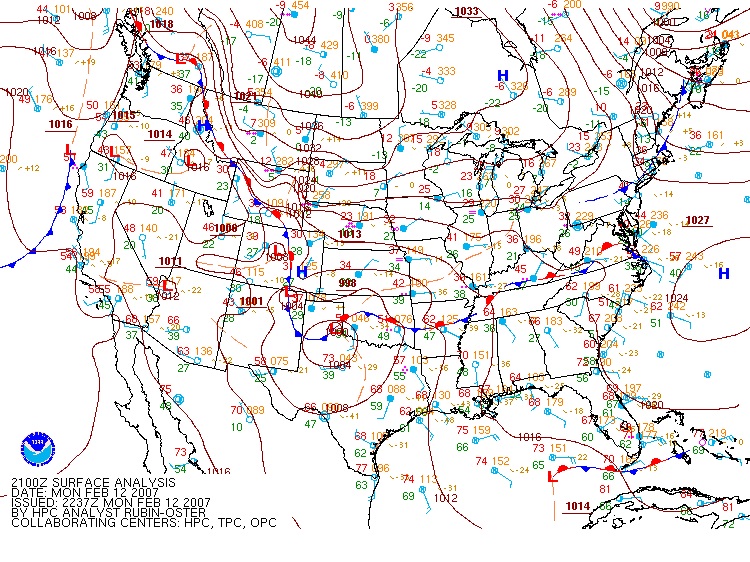 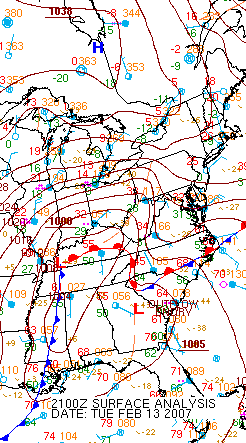 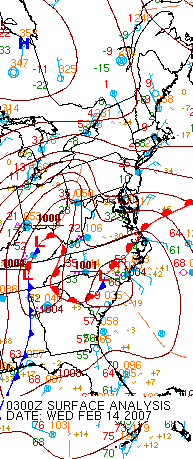 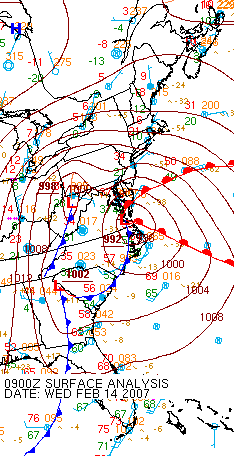 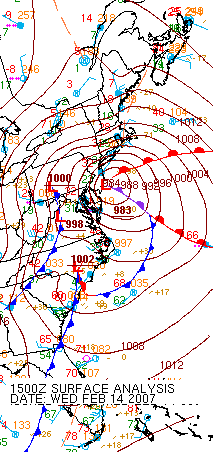 The first Low (Ohio Valley) dies.  A new low begins near the coast.  This is again cyclogenesis.  The coastal Low becomes the storm (so, if you were naming them, what do you do during the 18-24 hours when there are two?)
Can you see when the coastal storm takes over from the Ohio Valley storm?
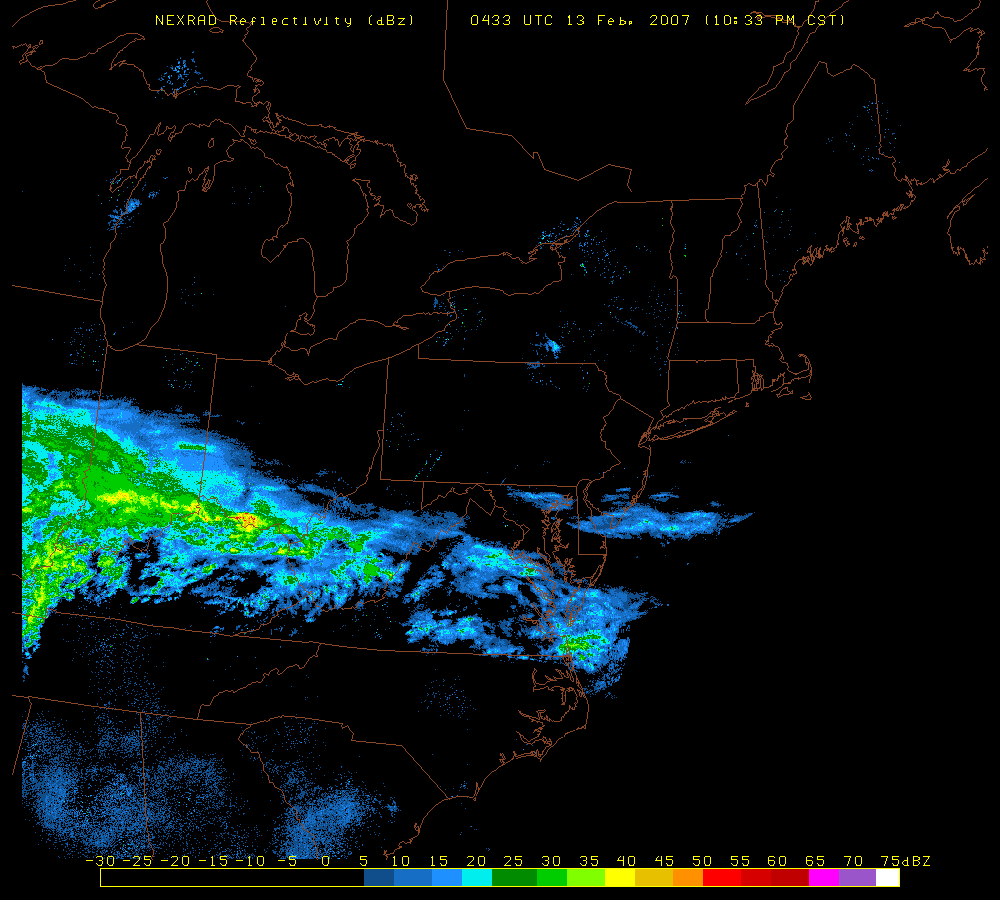 From a weak leeside trough to a powerful coastal trough with absolute
-5  -1
vorticity around 32 x 10  s .
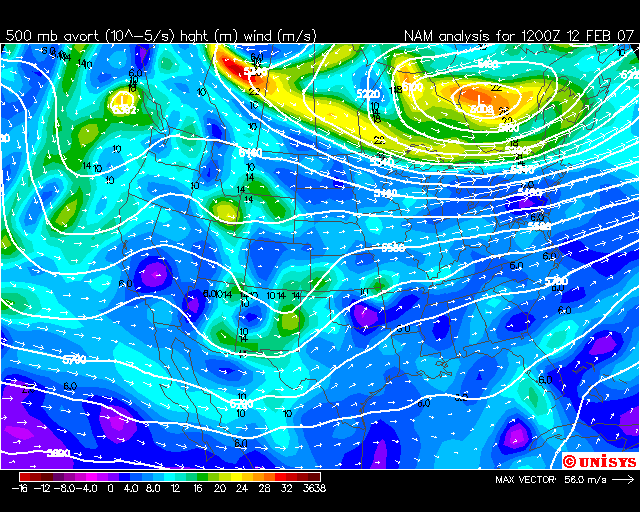 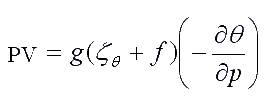 Why did it happen?
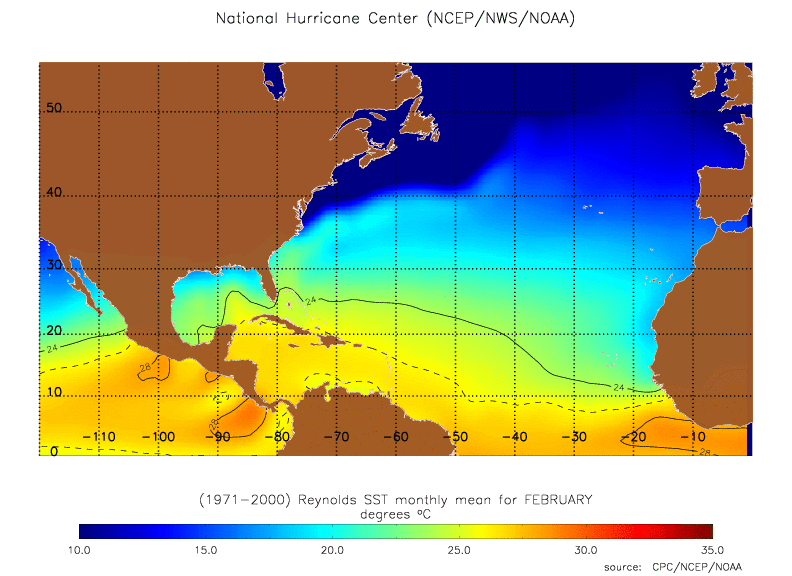 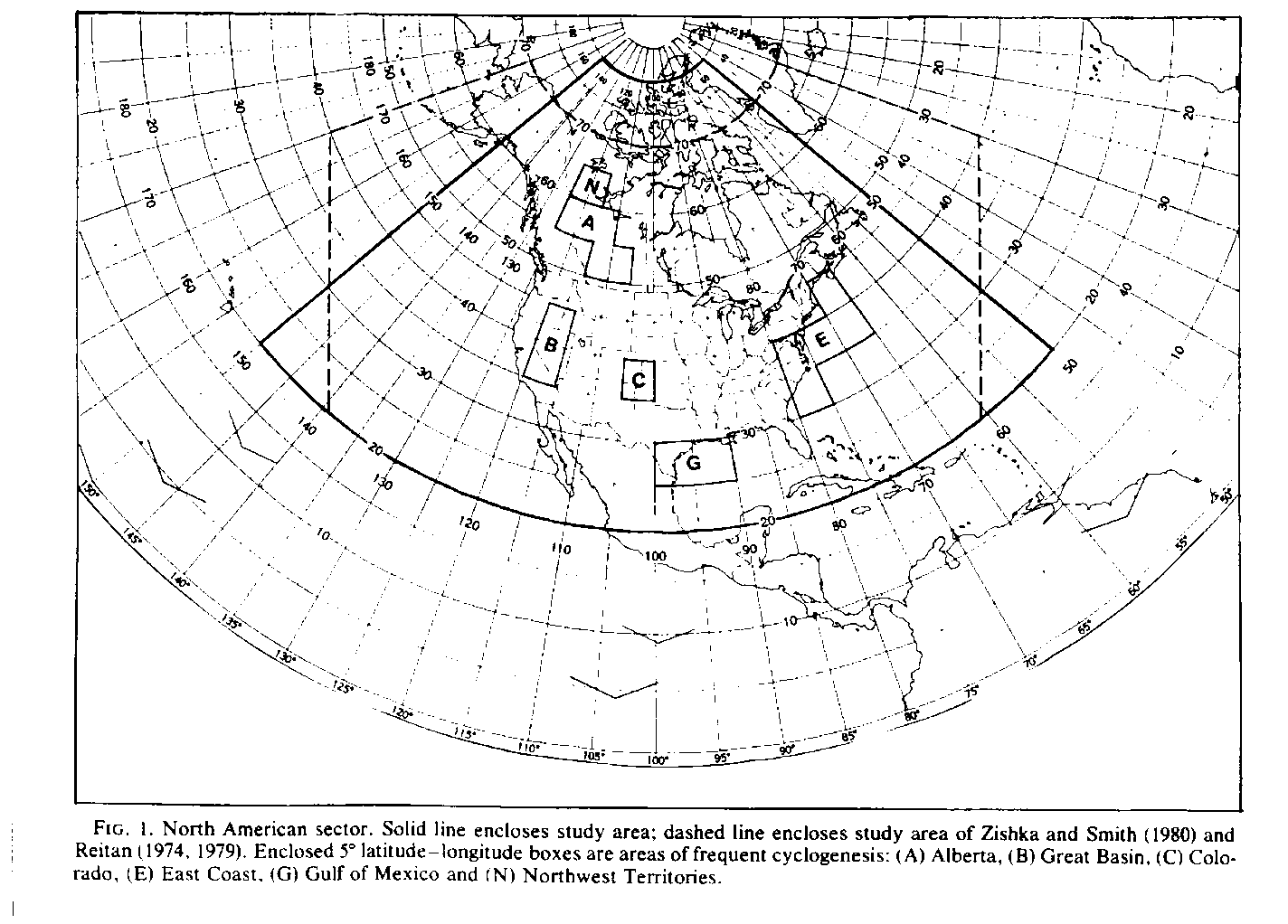 Cyclogenesis regions
Summary of Cyclogenesis
 
 
Potential Vorticity:   g[(f + ζ)*(-∂θ/∂p)] = constant
 
As -∂θ/∂p goes down, f + ζ goes up.  As -∂θ/∂p goes up, f + ζ goes down.  
 
As absolute vorticity (f + ζ) increases, upper air troughs become more cyclonic.  Deepening troughs are said to be “digging.” 
 
Preferred cyclogenesis areas	       	in all cases ∆θ/∆p decreases, f + ζ increases
Colorado, in the lee of the U.S. Rockies.  		∆p increases
Alberta, in the lee of the Canadian Rockies		∆p increases 
Gulf of Mexico					∆θ decreases
East coast, especially off Cape Hatteras			∆θ decreases
East coast in the coastal plain (lee of Appalachians)	 ∆p increases